KULTÚRNY PRÍNOS VEĽKEJ MORAVY
PÍSOMNÍCTVO VM
Vďaka pôsobeniu Konštantína a Metoda, sa na VM rozvíjala literatúra. 
Vytvorenie hlaholiky umožnilo preložiť bohoslužobné knihy do jazyka, ktorému rozumelo obyvateľstvo.
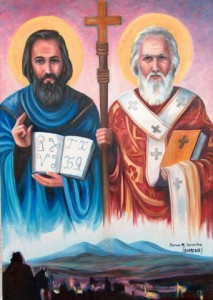 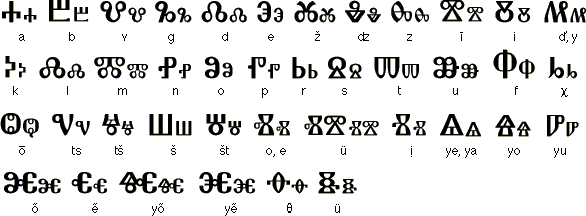 PÍSOMNÍCTVO VM
Konštantín napísal predslov k evanjeliu – Proglas.
Významná pamiatka – Moravsko-Panónske legendy – životopisy C a M
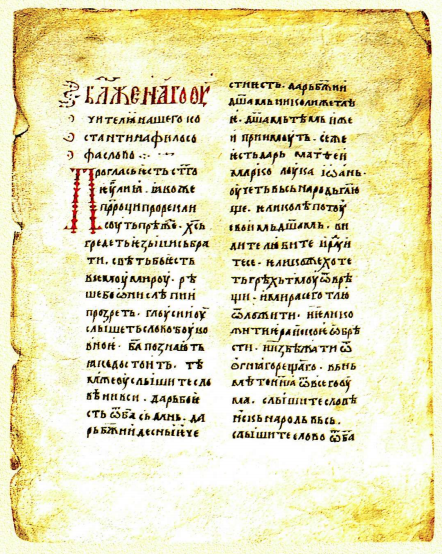 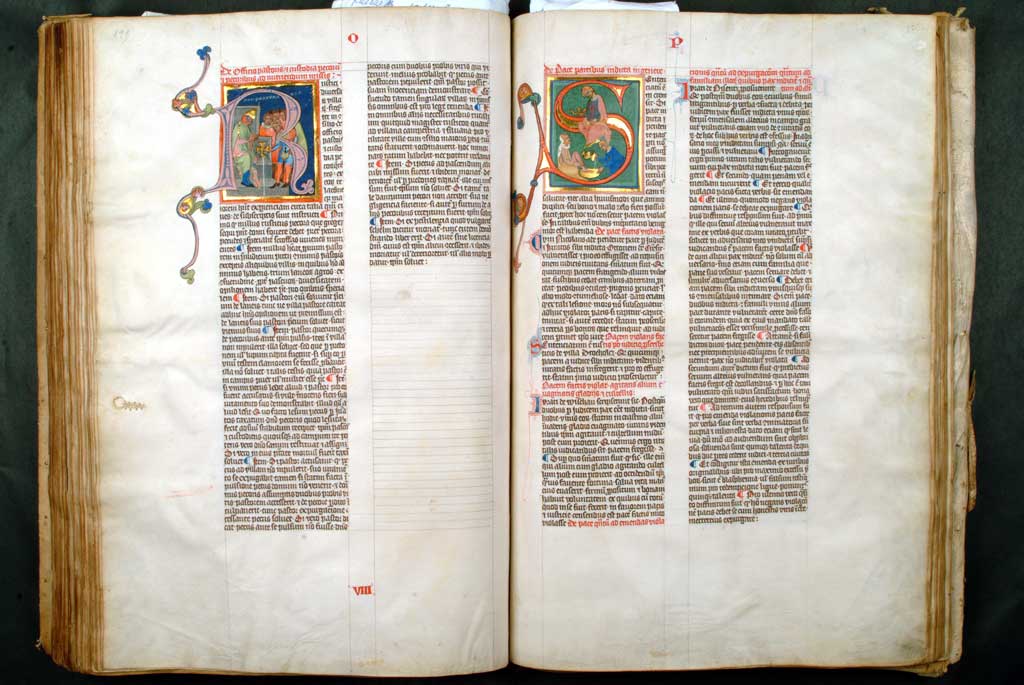 Proglas
Moravsko-panónske legendy
HRADISKÁ
Panovníci VM podporovali rozvoj opevnených hradísk, ktoré sa stali strediskami väčších územných celkov. 
Stavali ich pri riekach, brodoch a priesmykoch.
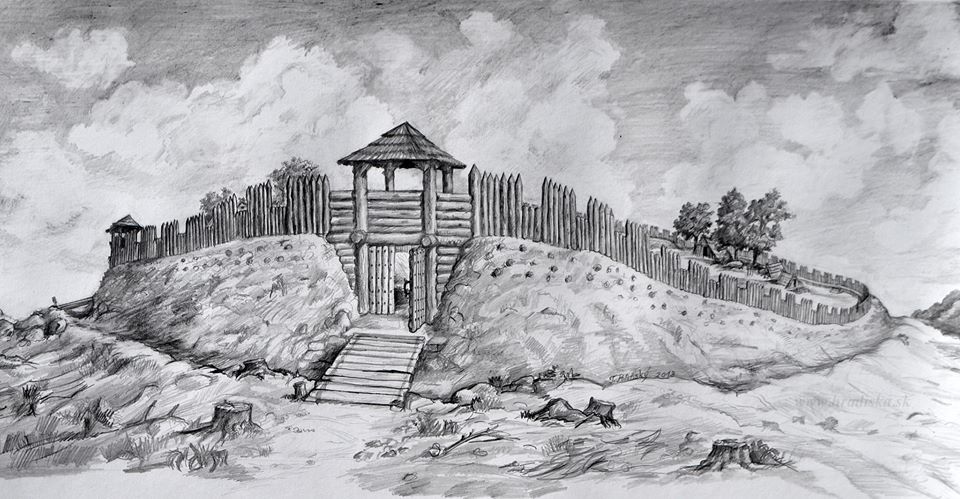 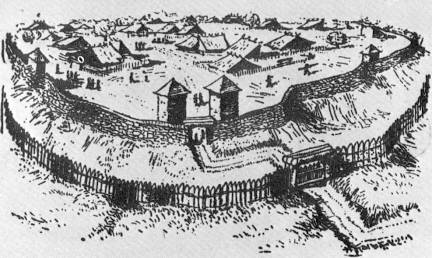 Veľkomoravské hradisko
Slovanské hradisko v Modre
HRADISKÁ
Významnými centrami boli: Nitra, Bratislava, Devín.
V Nitre bol vysvätený prvý kostol.
Prvý kostol v Nitre
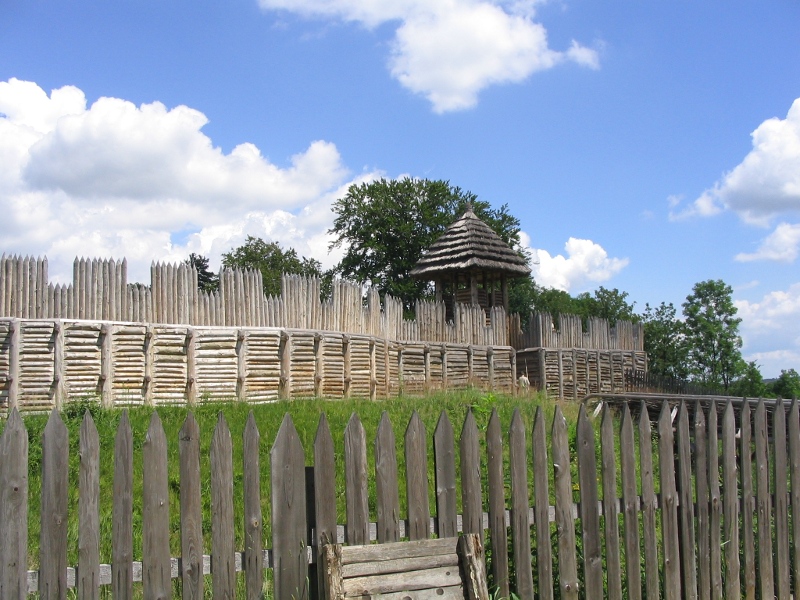 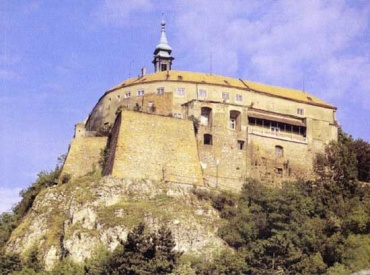 Hradisko Chotebuz
HRADISKÁ
Začala sa budovať cirkevná organizácia. 
Zachovali sa základy kostolov – Bratislava, Nitra, Devín. 
Zachovali sa písomné pamiatky a náleziská keramiky, šperkov.
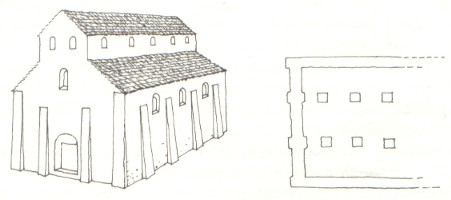 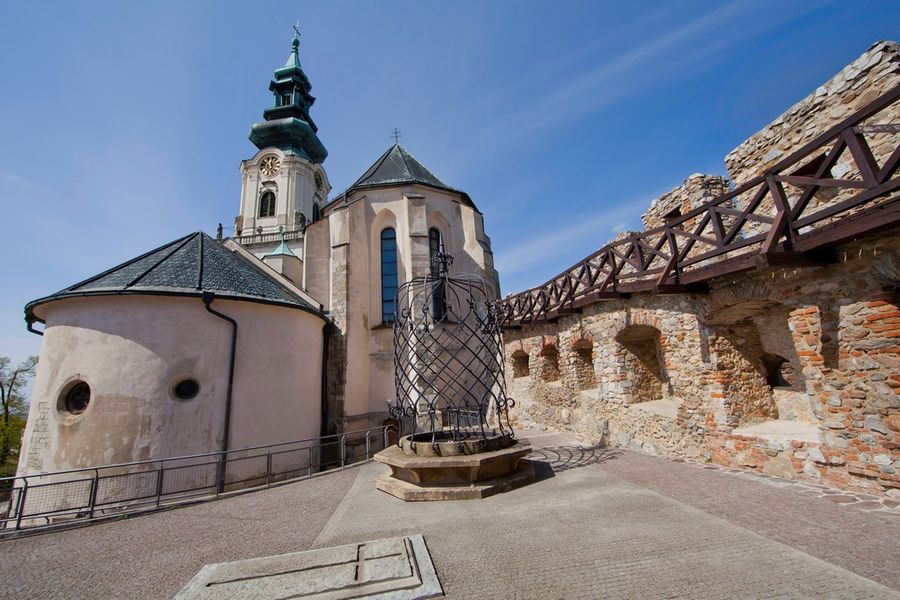 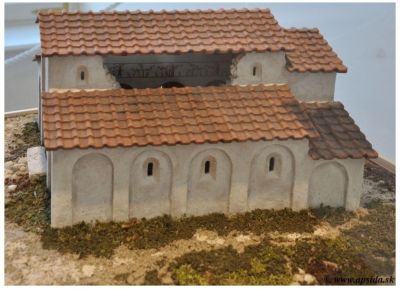 Rekonštrukcia veľkomoravskej bazilikyna Bratislavskom hrade
SPÔSOB ŽIVOTA
Podľa vzoru Frankov – bohatí - ženy nosili honosné šperky, muži výzbroj
Spôsob života ovplyvnilo prijatie kresťanstva.
Pohanské obyčaje boli nahradené kresťanskými rituálmi.
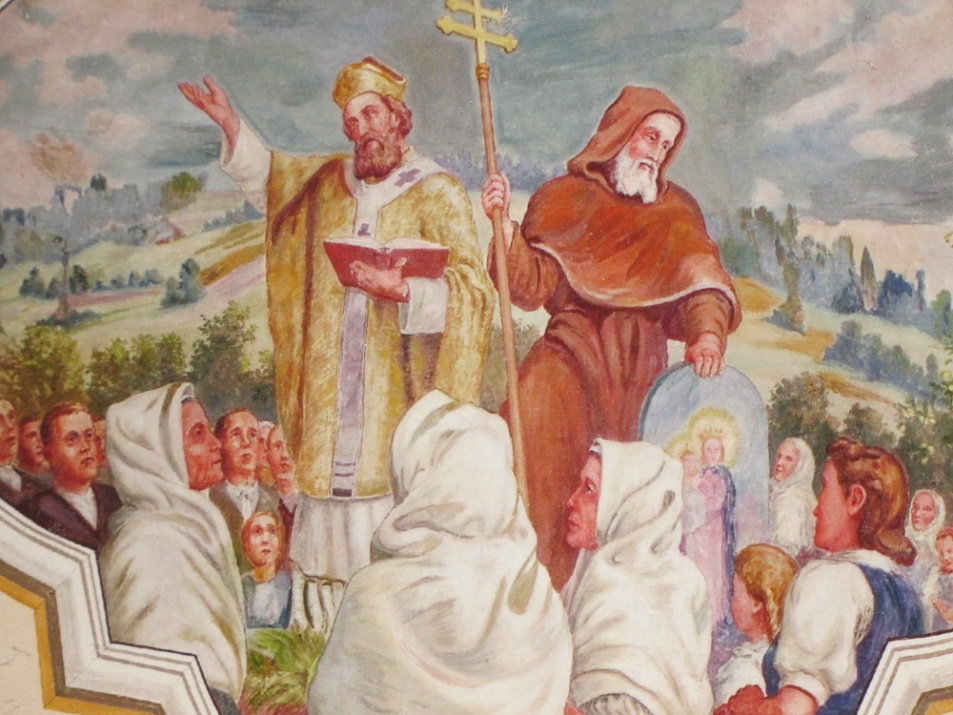 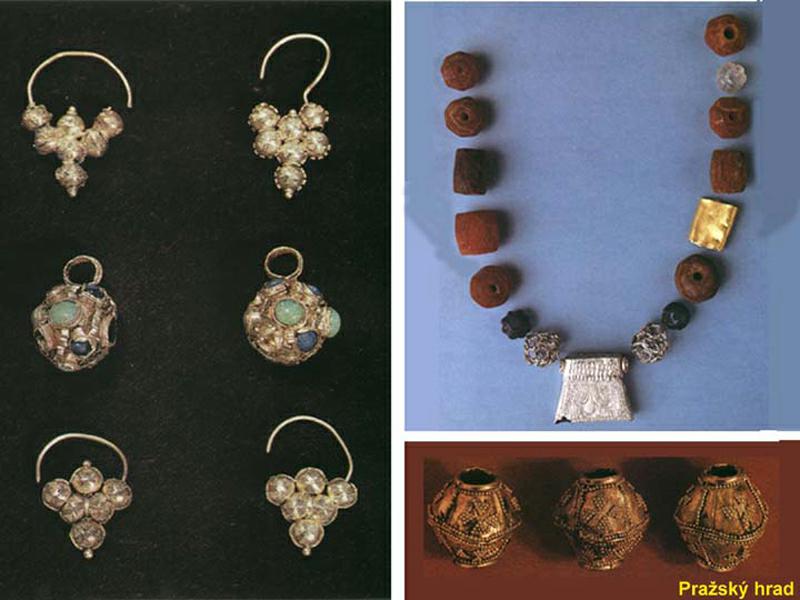 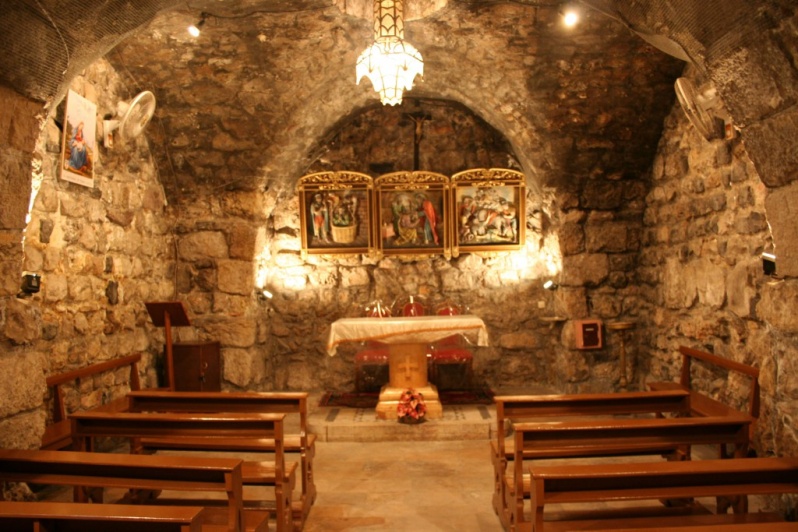 Svätoplukova tradícia
Sloveni aj po rozpade VM si udržiavali spôsob života, ľudovú kultúru a jazyk.  
Zachovala sa spomienka na Svätopluka aj Metóda – ústna.
Písal o nej  český kronikár KOSMAS ...
Veľkomoravskú tradíciu rozvíjali slovenskí vzdelanci, bernolákovci a štúrovci.
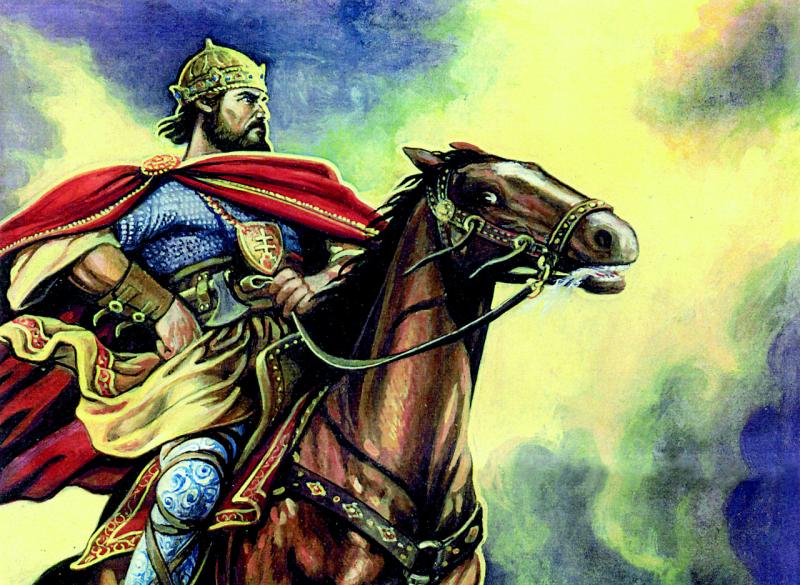 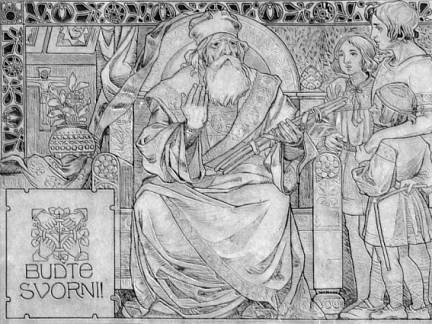 Pri formovaní  slovenského národa a v bojoch za národné práva
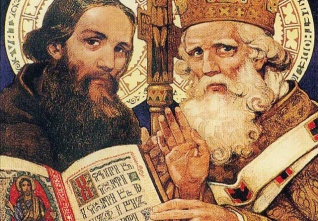 Svätoplukova tradícia
Sloveni vytvorili v strednej Európe silný štátny útvar, ktorý bránil Franskej rozpínavosti.  
Vďaka byzantskej misii (činnosti Konštantína a Metoda) sa dosiahla samostatnosť v cirkevnej oblasti.
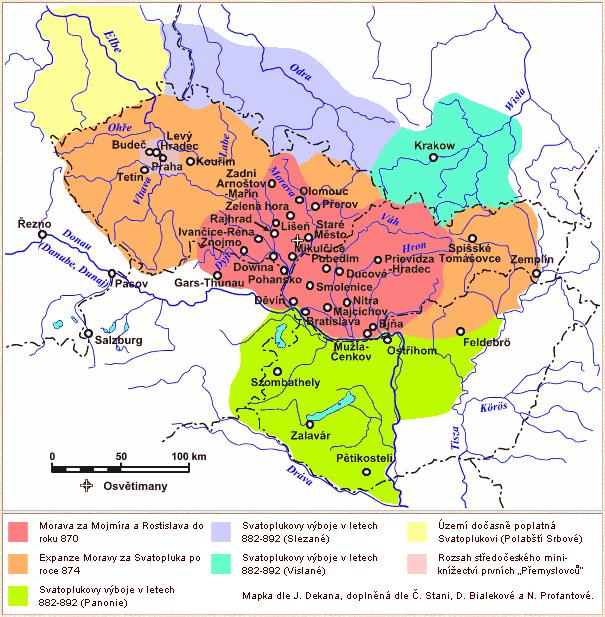 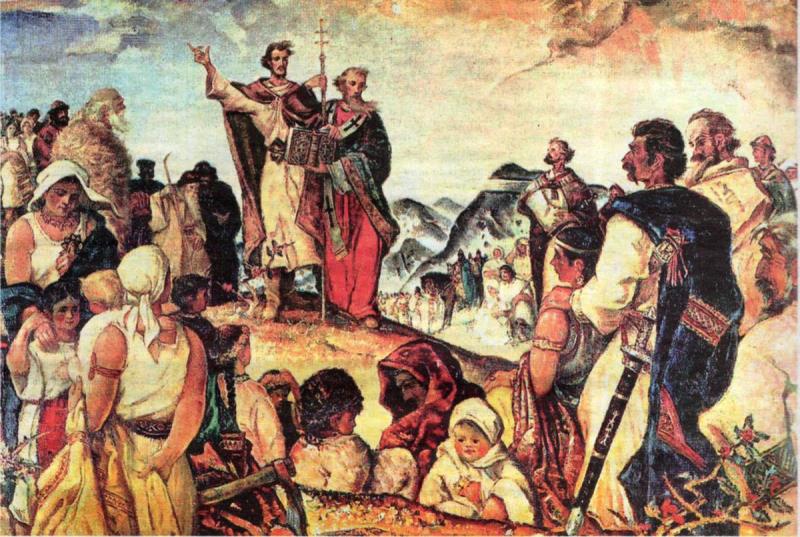